Продольные неустойчивости на модах резонаторов высокого порядка в коллайдере НИКА.
П.Р. Зенкевич, А. А. Коломиец
20.05.2018
1
Abstract.
Характеристики мод высокого порядка в высокочастотных устройствах коллайдера НИКА рассчитаны с помощью программы  CST Studio [1]. Исследовано возбуждение этими модами когерентных синхротронных колебаний. Теория этого эффекта была ранее развита для релятивистских пучков [2]. Для умеренно релятивистских пучков действие продольных сил пространственного заряда приводит к кулоновскому сдвигу частоты некогерентных синхротронных колебаний.  Рассчитана величина кулоновского сдвига для коллайдера НИКА и показано, что для всех значений энергии сдвиг заметно меньше предельного значения, при котором теряется продольное затухание Ландау. Поэтому для анализа эффекта была использована классическая теория. Эти расчеты показали, что для всех азимутальных мод декремент из-за затухания Ландау сильно (не менее, чем в 5раз) превосходит инкременты неустойчивостей.
20.05.2018
2
ВЧ системы коллайдера НИКА
ВЧ-1. Барьерная станция для захвата инжектированных частиц (две станции).
ВЧ-2. Резонатор с резонансной частотой, соответствующей 22 гармонике частоты обращения (4 резонатора) .
 ВЧ-3. Резонатор с резонансной частотой, соответствующей 66 гармонике частоты обращения (4 резонатора).

Импеданс связи этих устройств с пучком имеет резонансный характер. Список резонансов для каждой из этих систем совместно с их расчетными параметрами приведен ниже.
20.05.2018
3
Параметры мод высокого порядка для ВЧ систем коллайдера НИКА
Продольный импеданс ВЧ-1 (2 станции)
Продольный импеданс ВЧ-2 (4 резонатора)
Продольный импеданс ВЧ-3(4 резонатора)
20.05.2018
4
Параметры мод высокого порядка для ВЧ систем коллайдера НИКА
Продольный импеданс ВЧ-3(4 резонатора)
20.05.2018
5
Продольная микроволновая неустойчивость.
20.05.2018
6
Продольная микроволновая неустойчивость.
20.05.2018
7
Кулоновский сдвиг синхротронной частоты и потеря затухания Ландау
20.05.2018
8
Табл. 1. Зависимость кулоновского сдвига синхротронной частоты (умноженного на 103) ‘от энергии ионов
.
20.05.2018
9
Затухание Ландау для синхротронных колебаний
20.05.2018
10
Инкременты азимутальных мод продольных колебаний.
20.05.2018
11
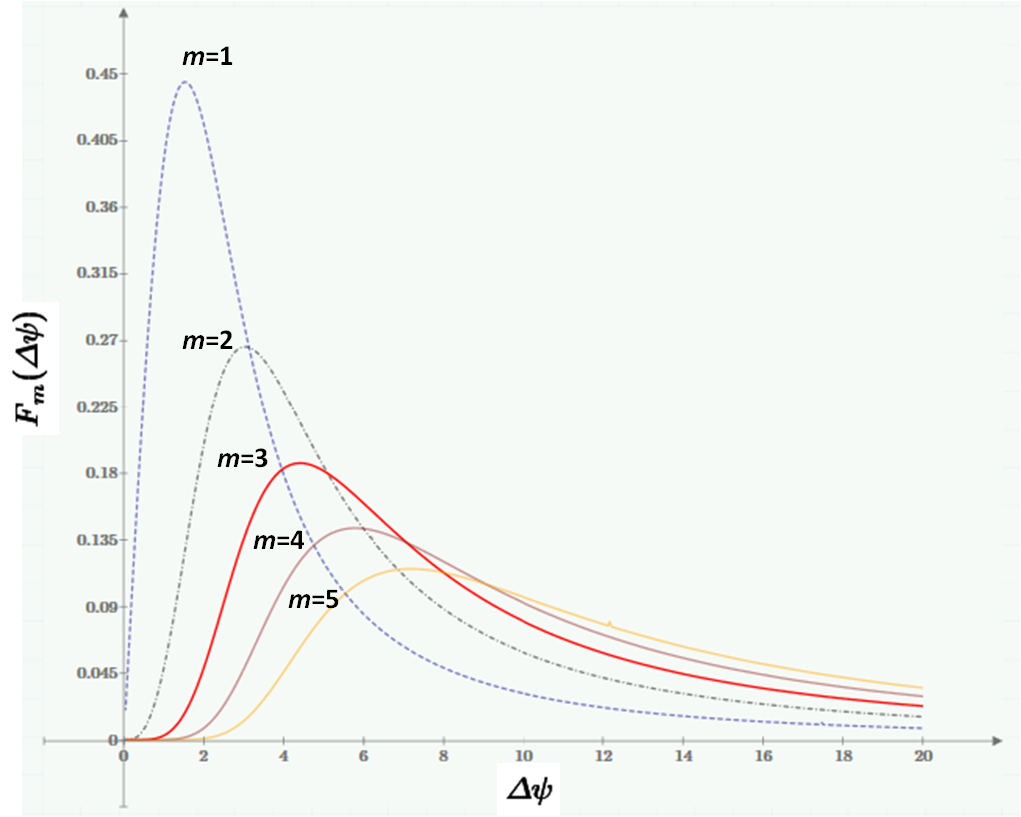 20.05.2018
12
Условие устойчивости.
20.05.2018
13
Табл. 2. Параметры мод высокого порядка.
20.05.2018
14
Заключение.
Мы видим, что в рамках данного приближения высшие моды резонаторов в коллайдере НИКА не возбуждают когерентных синхротронных колебаний. Наиболее опасной ввиду сравнительно большого импеданса связи с пучком является первая мода второй ускоряющей системы, однако, и для нее имеется более чем пятикратный запас.  Устойчивость HOM в НИКЕ связана со сравнительно небольшими продольными импедансами связи и высокой синхротронной частотой.
20.05.2018
15
Зависимость свободных дипольных колебаний несгруппированного пучка с нулевым пространственным зарядом от числа оборотов.
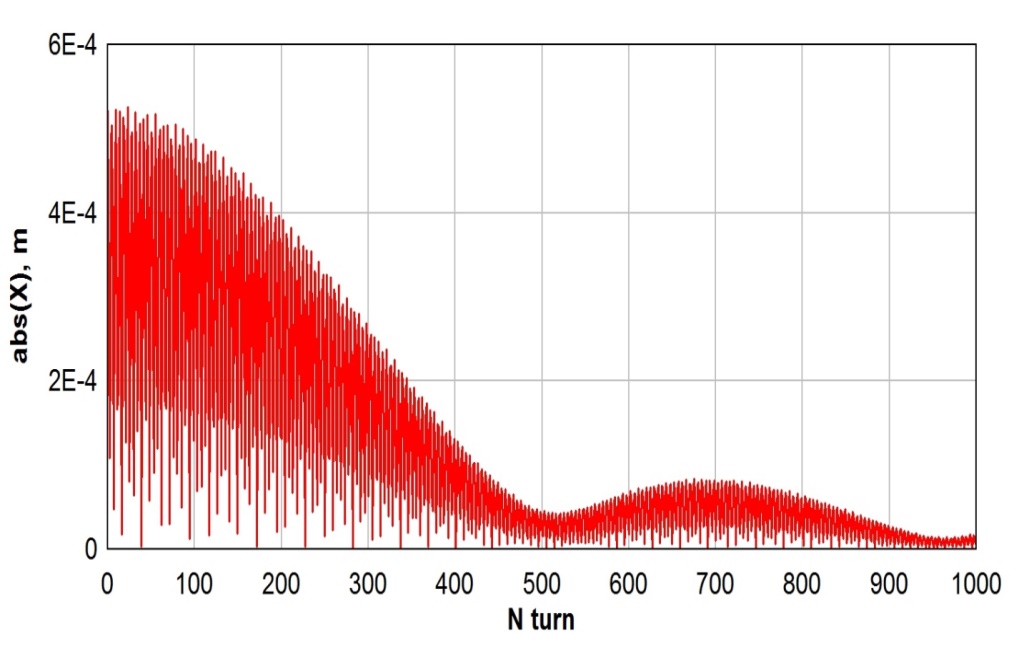 20.05.2018
16
Расчет затухания пучка с нулевой интенсивностью.
20.05.2018
17
Внутреннее (intrinsic) затухание Бурова.
20.05.2018
18
Затухание из-за нелинейности.
20.05.2018
19